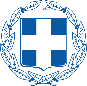 ΠΕΡΙΦΕΡΕΙΑ 
ΔΥΤΙΚΗΣ ΜΑΚΕΔΟΝΙΑΣ
ΠΕΡΙΦΕΡΕΙΑΚΗ ΕΝΟΤΗΤΑ ΓΡΕΒΕΝΩΝ
ΑΠΟΛΟΓΙΣΜΟΣ ΠΕΠΡΑΓΜΕΝΩΝ ΕΤΟΥΣ 2020
Βασικός στόχος της Π.Ε. Γρεβενών:
Η καλύτερη δυνατή εξυπηρέτηση του πολίτη, δίνοντας ιδιαίτερη προσοχή τους παρακάτω τομείς:
Ασφαλή μετακίνηση πολιτών στο επαρχιακό οδικό δίκτυο
Υποστήριξη μαθητών
Υποστήριξη αγροτών και κτηνοτρόφων
Διατήρηση της ιστορίας & του πολιτισμού του τόπου
Απορρόφηση ανθρώπινου δυναμικού
Προστασία εμπόρων και καταναλωτών
Διασφάλιση της δημόσιας υγείας
Υποστήριξη υπαλλήλων της Π.Ε. Γρεβενών
Διεύθυνση Τεχνικών Έργων
Ασφαλής μετακίνηση πολιτών στο επαρχιακό οδικό δίκτυο
Οδοποιία
Συντήρηση ασφαλτικού οδοστρώματος (146.251,66€)
Βελτίωση οδών (1.638.905,13€)
Αποχιονισμός (977.487,74€)
Σταθεροποίηση πρανών (45.900,01€)
Συνολικό ποσό συμβάσεων: 3.516.297,68€
Μελέτες που αναμένεται να υπογραφεί η σύμβαση – Συνολικό ποσό: 761.753,06€
Μελέτες στο ΠΔΕ: 1.999.702,98 €
Διεύθυνση Τεχνικών Έργων
Υποστήριξη μαθητών
Δύο (2) από τα κτιριακά έργα αφορούν στη συντήρηση σχολικών μονάδων στους Δήμους Γρεβενών και Δεσκάτης
Υποστήριξη αγροτών και κτηνοτρόφων
Αρδευτικά έργα 
Βελτίωση γεωφράγματος Δασοχωρίου. συνολικό ποσό συμβάσεων: 122.285,50€
Εργασίες βελτίωσης – εκσυγχρονισμού υφιστάμενου αρδευτικού Καρπερού Δήμητρας Δήμου Δεσκάτης, προϋπολογισμός 2.180.000€
Αντιπλημμυρικά έργα – καθαρισμός κοιτών ποταμών
Μελέτες για βελτίωση πρόσβασης σταυλικών και βιομηχανικών εγκαταστάσεων, προϋπολογισμού: 11.350.000€
Διεύθυνση Τεχνικών Έργων
Διατήρηση ιστορίας & πολιτισμού
Ένα (1) έργο και 6 (έξι) μελέτες για σωστικές επεμβάσεις σε πέτρινα γεφύρια και ναούς της Π.Ε. Γρεβενών.
Ποσό σύμβασης έργου (γεφ. Ματσαγκάνη): 9.380€
Προϋπολογισμός μελετών: 56.000€
Έχουν υποβληθεί τεχνικά δελτία και αναμένεται ένταξη για 
Αποκατάσταση Ιεράς Μονής Παμμεγίστων Ταξιαρχών Ν. Γρεβενών με προϋπολογισμό 1.010.600€
Αποκατάσταση Ιερού Ναού Αγίων Θεοδώρων Μαυρονόρους Ν.Γρεβενών με προϋπολογισμό 428.000€
Διεύθυνση Διοικητικού - Οικονομικού
Ασφαλής μετακίνηση των πολιτών και υποστήριξη των μαθητών, με την υλοποίηση σχετικών διαγωνισμών.
Διεύθυνση Διοικητικού - Οικονομικού
Καθημερινή τακτοποίηση οικονομικών θεμάτων & εξυπηρέτηση – διαχείριση θεμάτων σχετικών με τους υπαλλήλους

Απορρόφηση ανθρώπινου δυναμικού, με πρόσληψη προσωπικού ΙΔΟΧ, επιστημονικού προσωπικού και ατόμων κοινωφελούς απασχόλησης.
Διεύθυνση Αγροτικής Οικονομίας & Κτηνιατρικής
Υποστήριξη αγροτών και κτηνοτρόφων καθημερινά
Αγροτικός εξηλεκτρισμός Π.Ε. Γρεβενών με προϋπολογισμό 50.000€
238 αιτήσεις για ένταξη στο Υπομέτρο 4.1 – έγκριση σχεδίων βελτίωσης
Εγκρίθηκαν 
145 που αφορούν σε φυσικά πρόσωπα
7 που αφορούν σε συλλογικά σχήματα
15.837 εμβολιασμοί
Διεύθυνση Ανάπτυξης
Προστασία Εμπόρων & Καταναλωτών
502 τιμοληψίες νωπών ιχθύων, οπωροκηπευτικών, ελαιόλαδου, κρεάτων και πουλερικών, κατεψυγμένων προϊόντων και καυσίμων, με στόχο την προστασία των καταναλωτών,
60 ελέγχους  λαϊκών αγορών και υπαίθριου πλανόδιου εμπορίου με στόχο την προάσπιση του υπαίθριου εμπορίου,
336 ελέγχους επιχειρήσεων και λαϊκών αγορών με στόχο τον περιορισμό της διασποράς του κορωνοϊού Covid-19.
Διεύθυνση Ανάπτυξης
157 νέες άδειες επαγγελματιών

Υποστήριξη μαθητών: Κατάρτιση πίνακα δρομολογίων και προϋπολογισμού για τον επερχόμενο διαγωνισμό μεταφοράς μαθητών σχολικού έτους 2020-2021 και ελέγχοντας την ορθή εκτέλεση των δρομολογίων μεταφοράς μαθητών.
Διεύθυνση Μεταφορών
Καθημερινή εξυπηρέτηση πολιτών τηλεφωνικά, με ηλεκτρονικό ταχυδρομείο, δια ζώσης, με ραντεβού
6.755 υποθέσεις πολιτών ολοκληρώθηκαν
Διεύθυνση Δημόσιας Υγείας & Κοινωνικής Μέριμνας
Διασφάλιση δημόσιας υγείας
159 έλεγχοι καταστημάτων υγειονομικού ενδιαφέροντος, απαγόρευσης καπνίσματος, ανθυγιεινών εστιών, τήρησης κανόνων υγιεινής και διαβίβασης φιλοξενούμενων μεταναστών σε ξενοδοχεία, επιχειρήσεων τροφίμων και ποτών, σχολικών μονάδων και παιδικών σταθμών. 
Εγγραφή 7 νέων αθλητικών ή πολιτιστικών συλλόγων.
Τμήμα Πολιτικής Προστασίας
Οργάνωση και συμμετοχή στα Σ.O.Π.Π. 
Υποβοήθηση του έργου της Πυροσβεστικής στην κατάσβεση πυρκαγιάς - Φεβ. 2020 στη δασική περιοχή Φιλιππαίων
Καθαρισμός ρεμάτων Πριονιών & Ιτέας
Αποκατάσταση ζημιών από θεομηνία στο Γεώφραγμα Αρδευτικού Κέντρου Γρεβενών
Διαδικασία κάλυψης δαπάνης – προμήθεια 
είδη συντήρησης της Πυροσβεστικής Υπηρεσίας
είδη ατομικής προστασίας - ενίσχυση Εθελοντικών Ομάδων 
Ενέργειες λήψης μέτρων πολιτικής προστασίας λόγω COVID-19
προμήθεια υγειονομικού υλικού σε ΕΚΑΒ και Γενικό Νοσοκομείο Γρεβενών
προμήθεια μασκών για πολίτες που εισέρχονται στο Διοικητήριο Γρεβενών, στο προσωπικό του Διοικητηρίου και σε δομές και Υπηρεσίες που εμπλέκονται με την Πολιτική Προστασία,
απολύμανση και φύλαξη Διοικητηρίου.
Τμήμα Περιβάλλοντος & Υδροοικονομίας
15 εγκρίσεις πρότυπων περιβαλλοντικών δεσμεύσεων
77 υποθέσεις απαλλαγής από περιβαλλοντική αδειοδότηση
18 ελέγχους και αυτοψίες
Τμήμα Πληροφορικής
Υποστήριξη υπαλλήλων
Εκσυγχρονισμός του πληροφοριακού συστήματος, με την προμήθεια και τοποθέτηση νέων υπολογιστών με σύγχρονο λογισμικό σε όλες τις θέσεις εργασίας και την εγκατάσταση νέων διακομιστών (servers) για το τοπικό δίκτυο του φορέα. 
Συνολικός Προϋπολογισμός: 150.000€